Conférence ‘Life Sciences’
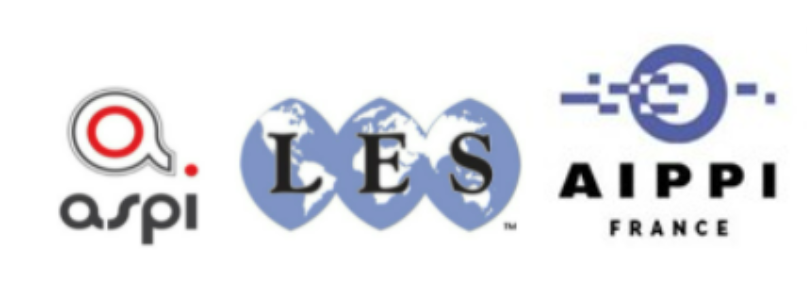 Paris, 7 Juin 2022
Programme et Intervenants
13h20: Introduction 

13h30: Jurisprudence récente
	Frédéric Portal,       , 		 , et Thomas Bouvet, 

14h30: Bolar Exemption 
	Mathilde Rauline,                , et François Pochart,       

15h30: Pause

16h00: CCP, décisions récentes, futur communautaire
	Elisabeth Berthet,                                , et Brigitte Carion-Taravella, 

17h00: Point factuel sur la levée des brevets 
	Elisabeth Thouret-Lemaître,                 , Fabrice Meillier,              ,,  et Pierick Rousseau, 

17h20: Questions des participants 

18h00: Cocktail
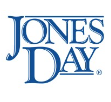 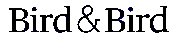 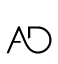 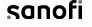 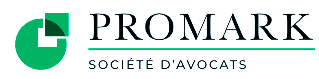 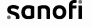 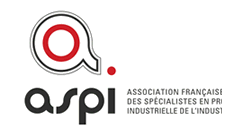 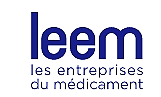 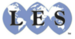 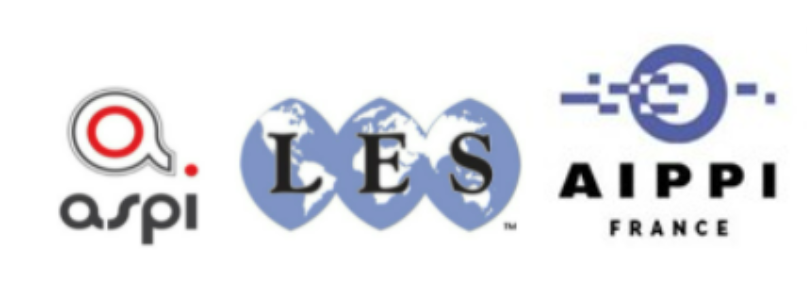